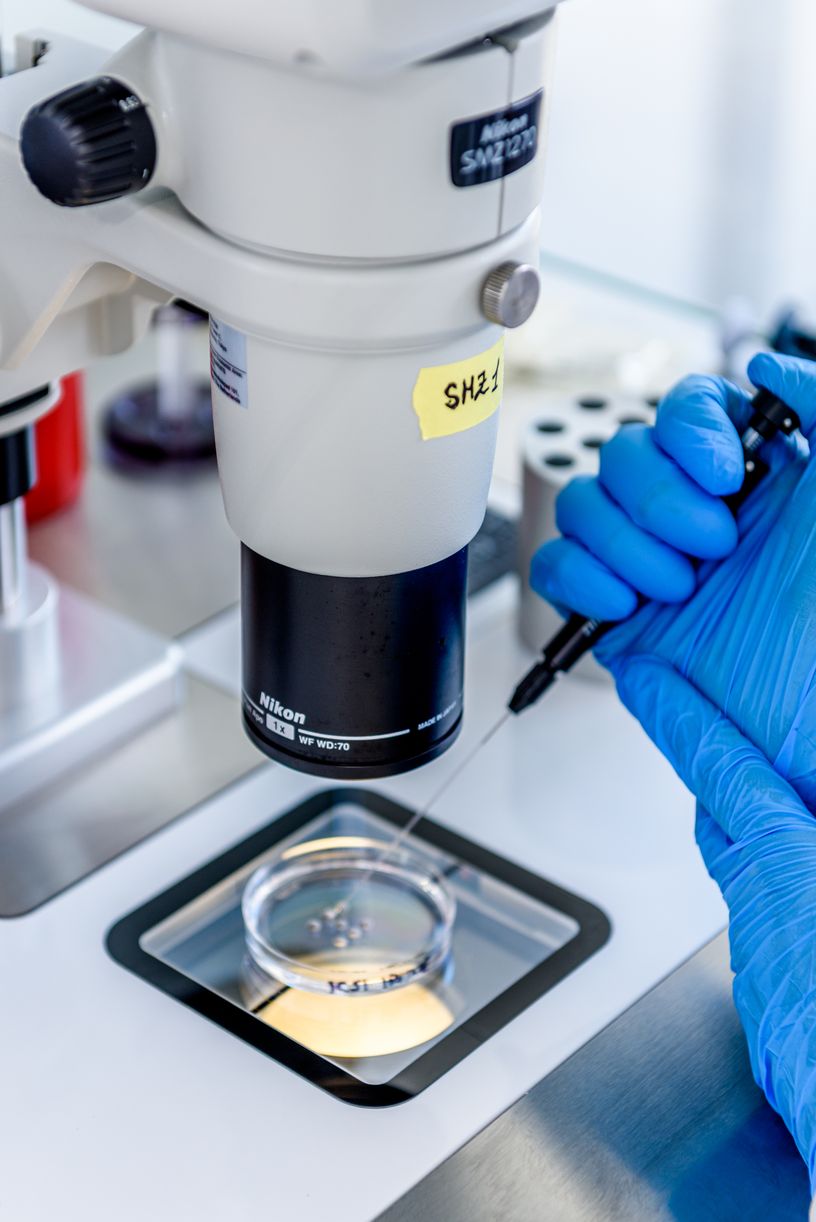 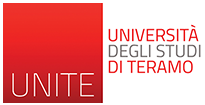 THE ICSI DISH
10 ml HEPES-HTF +
oocyte
The drops must to be 
covered with 5 ml of
light mineral oil
5 ml PVP +1-2 ml 
of treated sperms
NAME AND
 PATIENT I.D.
The lid of a 65 x 10 mm
Petri dish has the optimal
refringence at the inverted
microscope
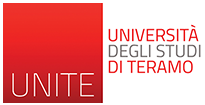 SET UP OF THE MICROMANIPULATION STATION
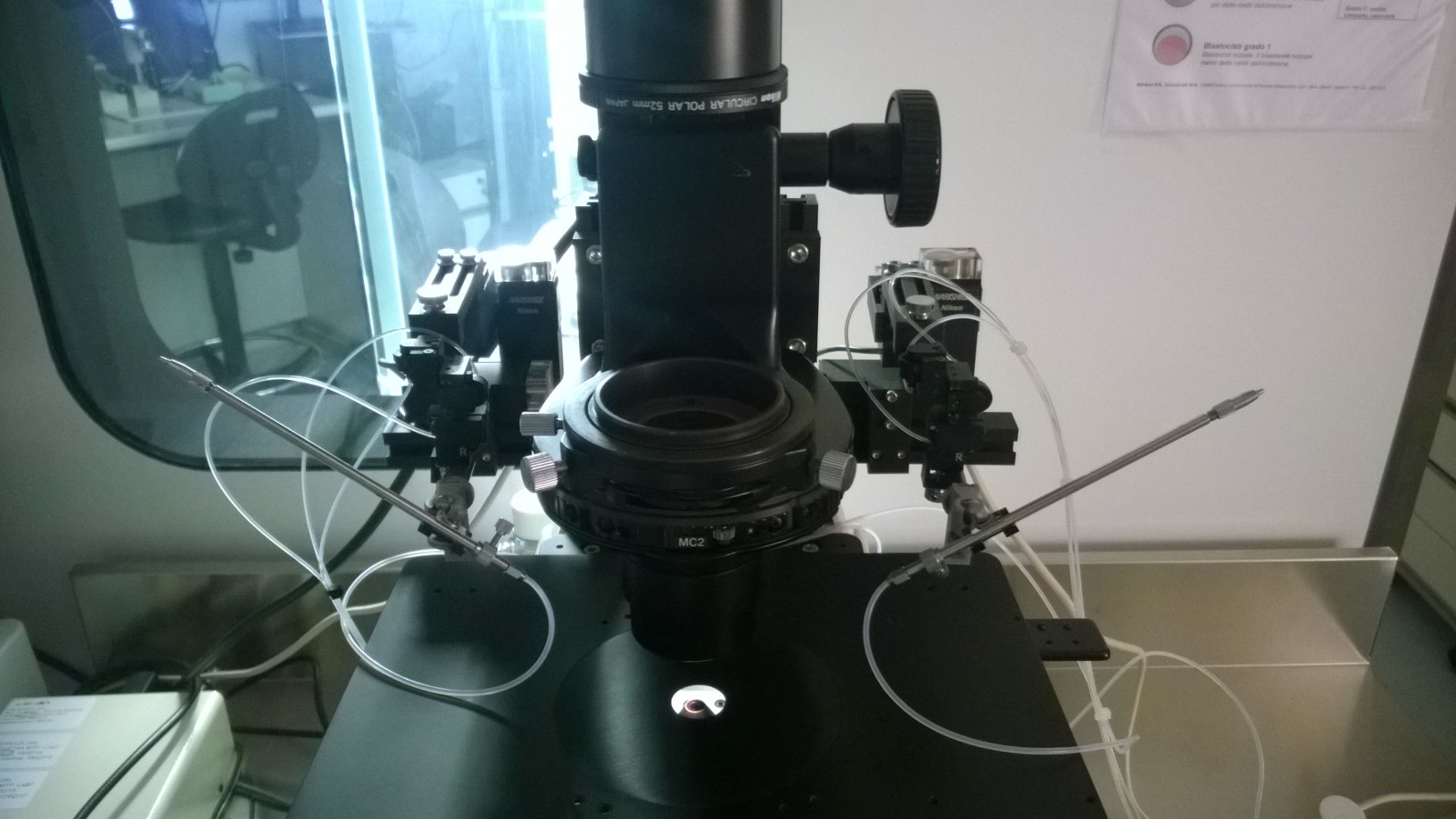 INJECTION PIPETTE

     30-35° BEVEL
     PARALLEL WALL
     4-5 mM OF ID
HOLDING PIPETTE

30-35° BEVEL
PARALLEL WALL
20-25 mM OF ID
MAGNIFICATION

40 X FOR BETTER SPERM SELECTION
SET UP OF THE MICROMANIPULATION STATION
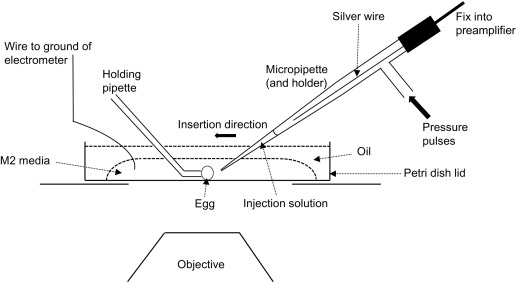 https://www.youtube.com/watch?v=bd442apDyus
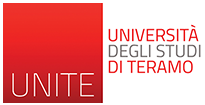 SPERM SELECTION AND IMMOBILIZATION (INSIDE PVP DROP)
4.    With the sperm inside, move the injection to
       the drop of the oocyte
Select the sperm and immobilize it going
       down to the sperm tail
Move the injection to right: the sperm head become
       to swirl
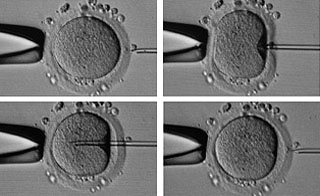 Touching the sperm tail, put the sperm orizzontally and 
       aspire it into the injection
https://www.youtube.com/watch?v=uvmBRTFG7Vo&t=220s
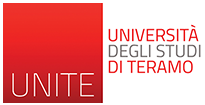 OOCYTE INJECTION (INSIDE OOCYTE DROP)
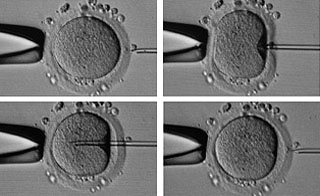 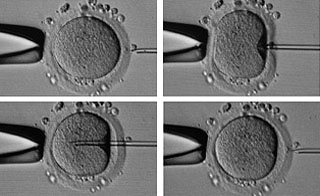 3.  Perform a 
vigorous cytoplasm
aspiration until the
membrane of the oocyte
brake down. Immediately,
invert the direction in
order to release the sperm.
Hold the oocyte with a
gentle suction putting the
pb at 6 or 12 hrs. Focuse
on the inner layer of ZP
and oolemma. The sperm
is at the tip of injection.
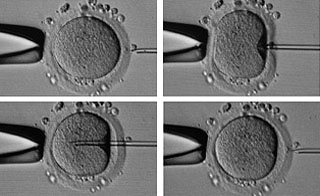 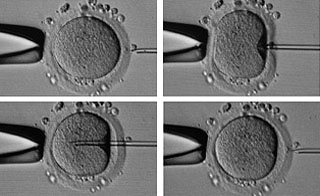 Release the sperm
inside the cytoplasm and
move back the injection
pipette. Gently, release the
oocyte from the holding
suction.
2.    Move the injection
trough the ZP and
oolemma. Stop the
moviment at ¾ of the
oocyte cytoplasm.
https://www.youtube.com/watch?v=uvmBRTFG7Vo&t=220s
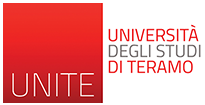 INTRACYTOPLASMATIC SPERM INJECTION (ICSI)
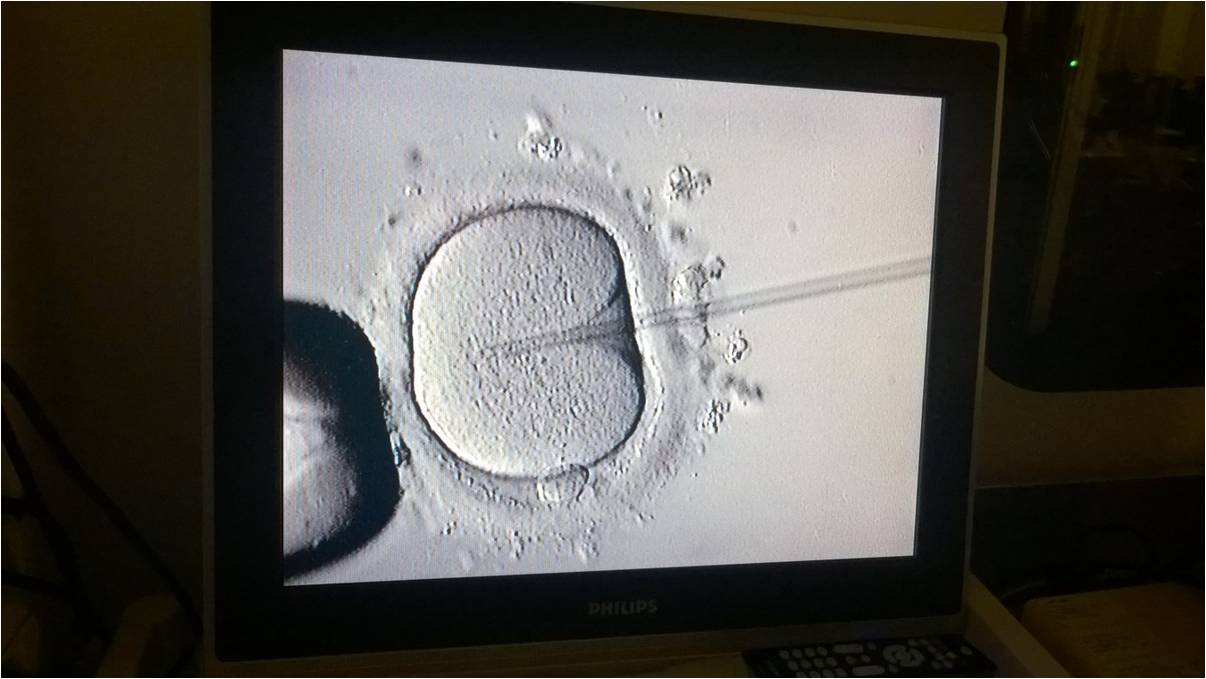 SPERM RELEASE

TIP OF INJECTION
AT ¾ OF THE OOCYTE
INJECTION PIPETTE

30-35° BEVEL
PARALLEL WALL
4-5 mM OF ID
HOLDING PIPETTE

30-35° BEVEL
PARALLEL WALL
20-25 mM OF ID
POLAR BODY

12 OR 6 0’CLOCK
PRESERVE MEIOTIC
SPINDLE
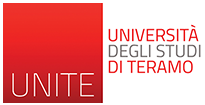 INTRACYTOPLASMATIC SPERM INJECTION (ICSI)
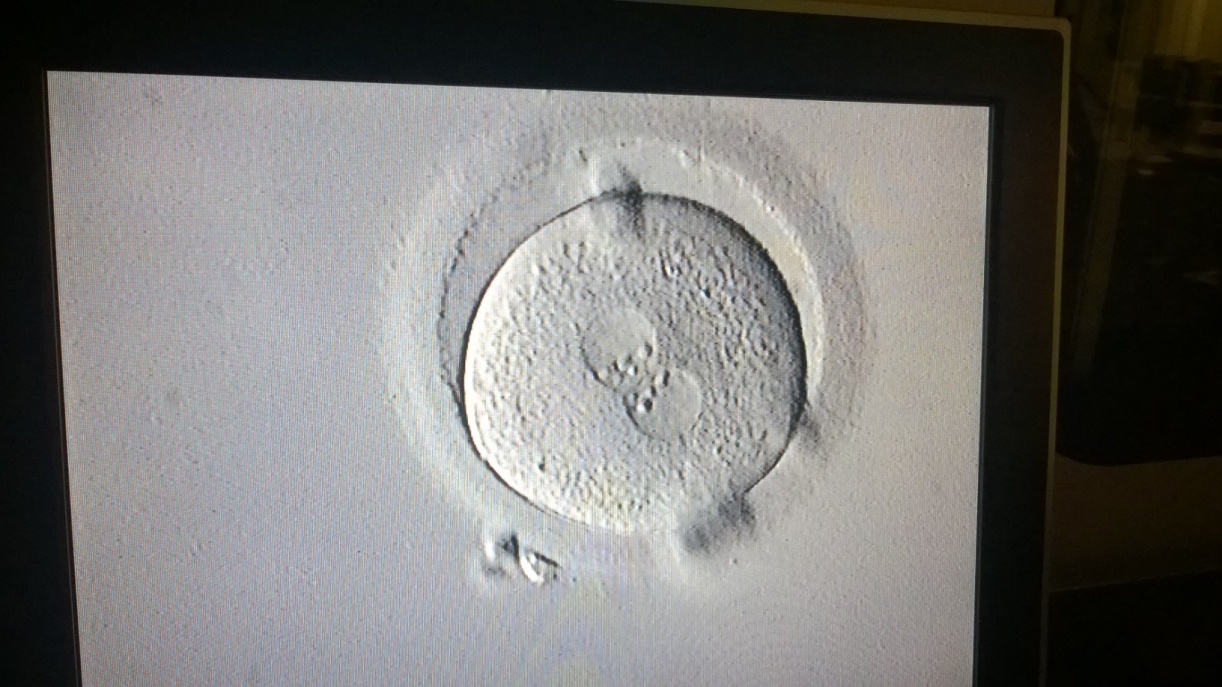 The occurence of fertilization has to be checked 
   between 16 and 18 hours after insemination

 In case of FIVET insemination, the oocyte must be
  denuded from the corona cells eventually attached

 In case of ICSI, the oocyte has alredy been denuded,
  so the check can be done directly at the inverted microscope


CULTURE ONLY FOR 2PN ZYGOTE !!!

DESCARD: 1 PN ZYGOTE; 3 OR MORE PN ZYGOTE; 0 PN
ZYGOTE WITH ONLY 1 CLEARLY VISIBLE PB
Grade 1 zygote: 2 distinct pronucleous with nucleolus aligned and ready to singamy.
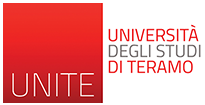 ZYGOTE SCORING
Grade 1: aligned, equality in NPB’s
Grade 3: non equality in alignement
Grade 4: non eqaulity in numbers
Grade 2: scattered, eqaulity in NPB’s
Scott, L., Finn, A.,”Morphologic parameters of early cleavage-stage embryos that correlate with fetal development and delivery.” 2007. Human Reproduction, 22 pp. 230–240.